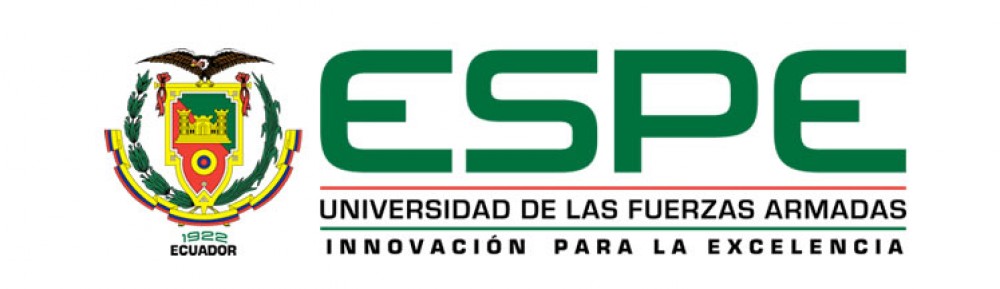 DEPARTAMENTO DE CIENCIAS ECONÓMICASADMINISTRATIVAS Y DEL COMERCIO					ESTUDIO DE COMPORTAMIENTO DEL CONSUMO DE PRENDAS DE VESTIR EN TELA DE PUNTO EN EL CANTÓN SUCRE – PROVINCIA DE MANABÍ AUTORA: MEJÍA MOREIRA, MARCELA YESSENIA
TESIS PRESENTADA COMO REQUISITO PREVIO A LA OBTENCIÓN DEL GRADO DE:
INGENIERA EN MERCADOTECNIA
 
DIRECTOR: ING. SALAZAR, RAUL MBA
CODIRECTOR: ING MANTILLA, FARID MBA/MSC/DSG	
 
SNAGOLQUI, AGOSTO  2014
Introducción
CAUSA
EFECTO
MÉTODO DE TRABAJO
MEDICIÓN
MAQUINARIA
Ausencia de servicios adicionales para el consumidor
Ausencia de información sobre tecnologías para la confección
Tradicional y Empírico
Ausencia  de programas de relación con el cliente
Insatisfacción del consumidor por ausencia de información sobre su comportamiento para empresas fabricantes y comerciantes
 de  prendas de vestir en tela de punto
Ausencia de servicio personalizado
Carencia de información y bases de datos del consumidor
Horarios inadecuados
Carencia en conocimientos de merchandising
capacitación deficiente para atender al cliente
Insuficiencia proveedores
productos  sin variedad (tallas, modelos, colores)
Baja calidad en las prendas
Desconocimiento de los cambios que tiene el consumidor
Ausencia de estímulos de markerting
MATERIALES
MANO DE OBRA
MEDIO AMBIENTE
Objetivos e Hipótesis
PROCESO TEXTIL
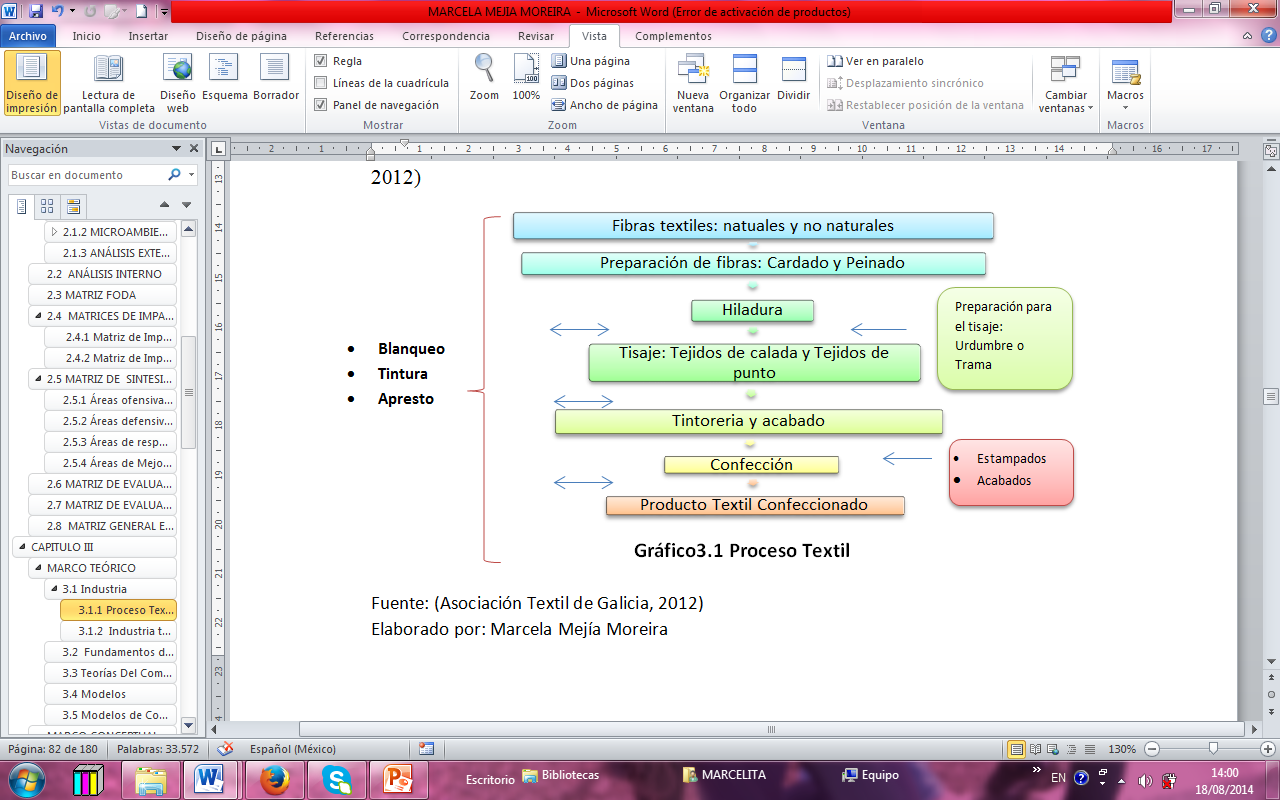 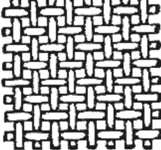 CLASES DE TEJIDO DE PUNTO
Tejidos de punto: El tejido de punto o género de punto es aquel que se teje formando mallas al entrelazar los hilos. Básicamente consiste en hacer pasar un lazo de hilo a través de otro lazo, por medio de agujas tal como se teje a mano.
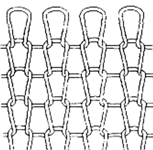 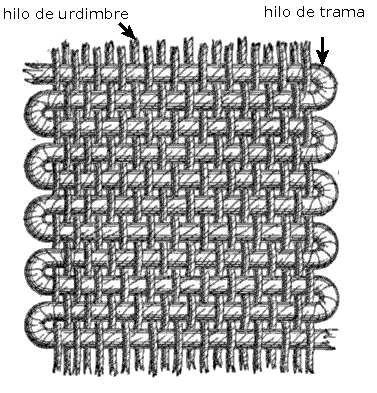 DIAGNÓSTICO DEL SECTOR
Estudio de Comportamiento del consumo de prendas de vestir en tela de punto del Cantón Sucre- Provincia de Manabí
Análisis Situacional
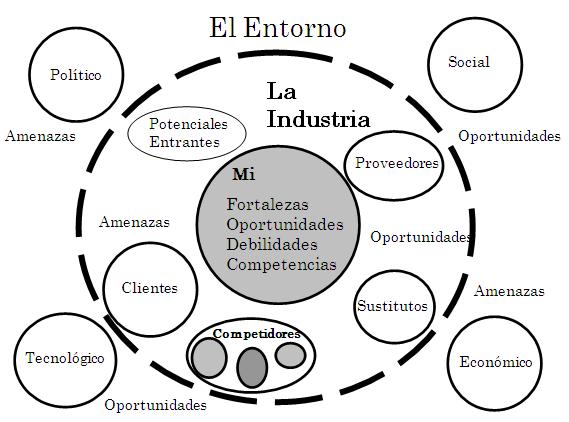 Análisis Externo Oportunidades y Amenazas
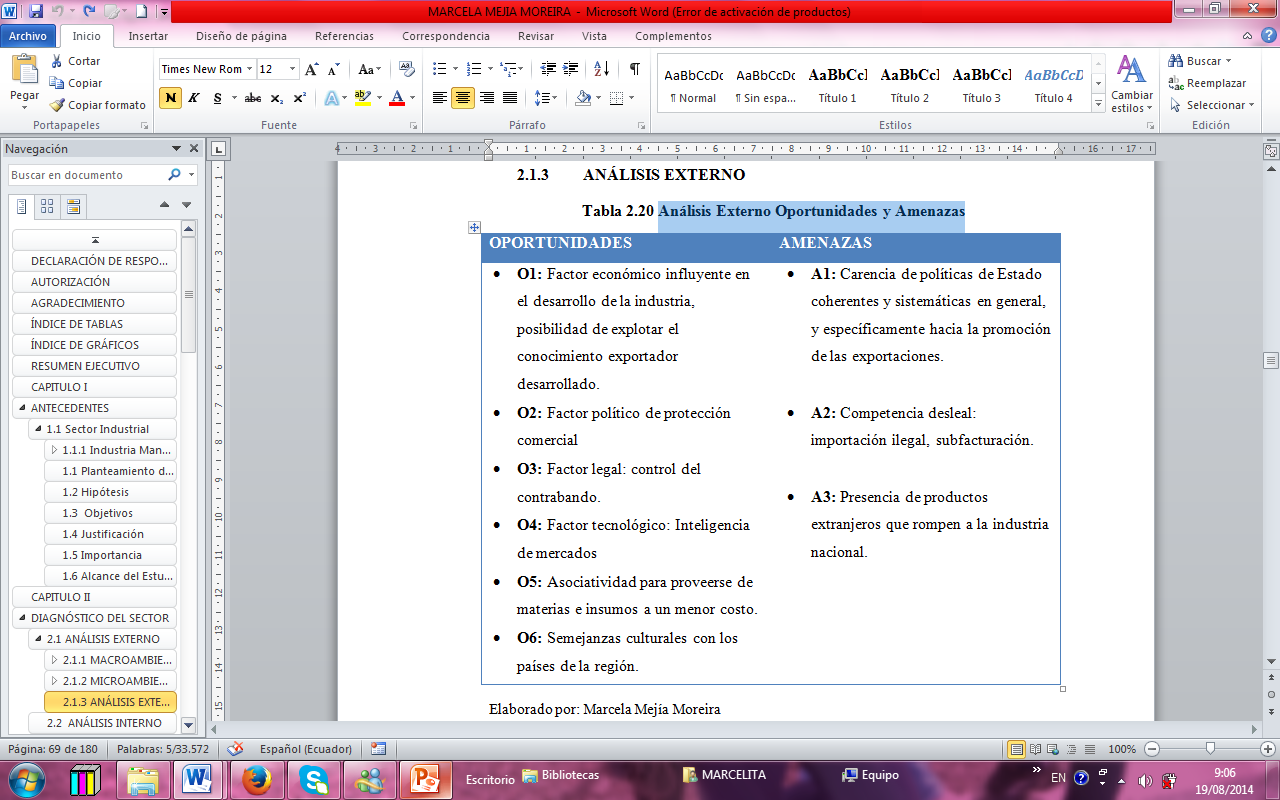 Análisis Interno Fortalezas y Debilidades
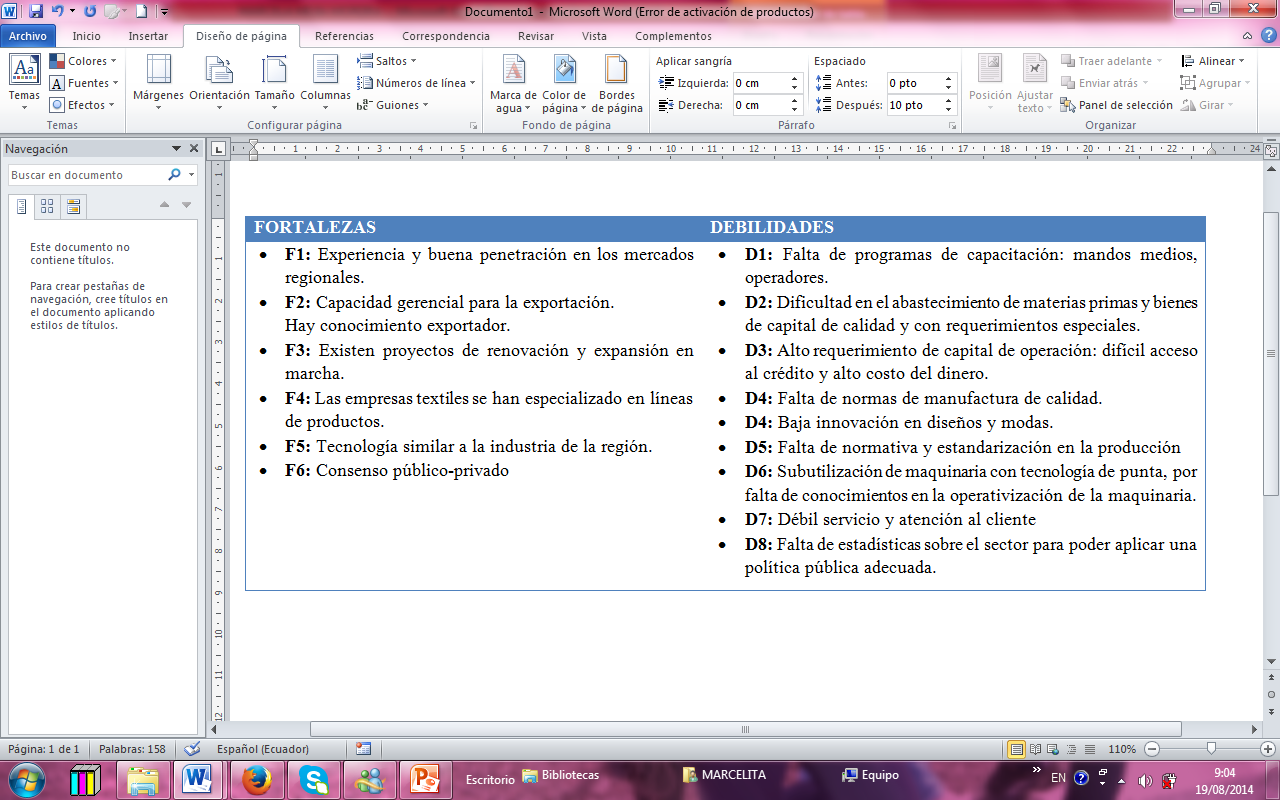 Matriz FODA
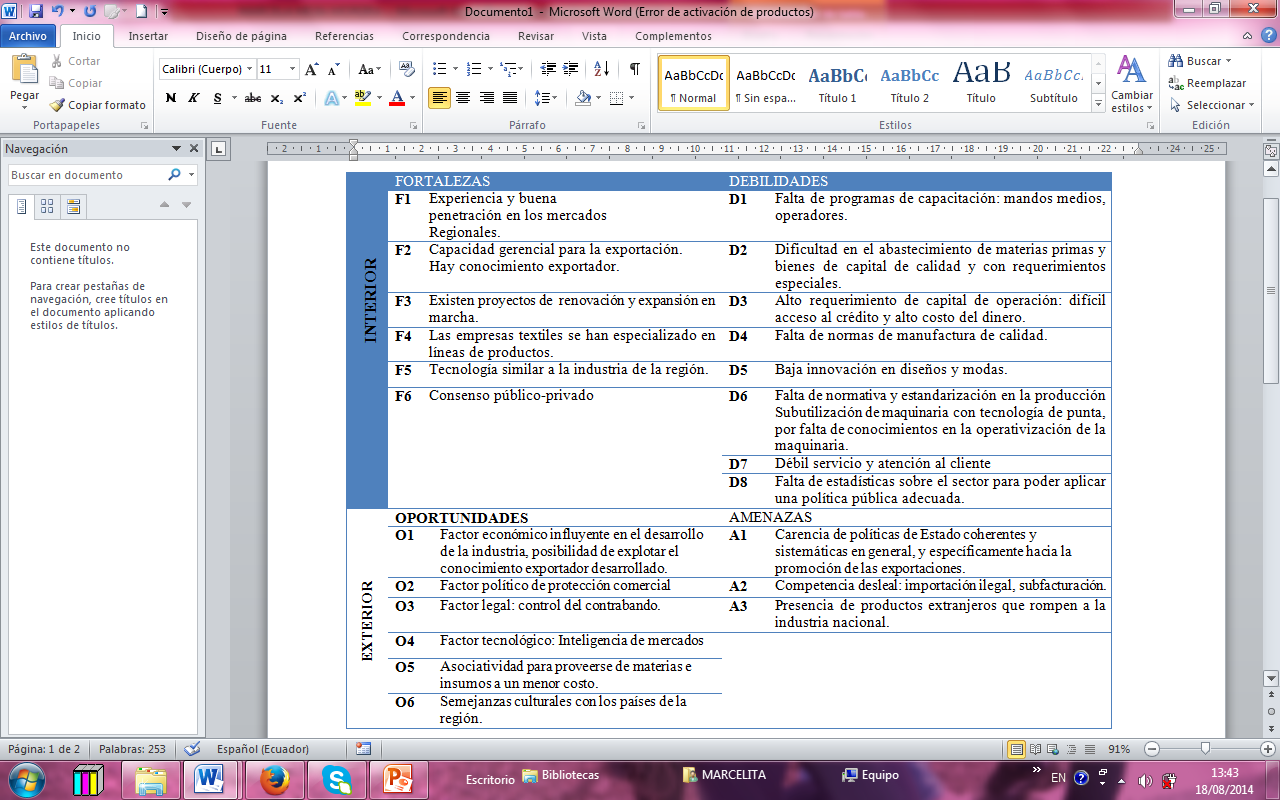 Estas relaciones son valoradas según su impacto alto =5, medio =3 y bajo =1.
MATRIZ DE EVALUACION DE FACTORES INTERNOS (EFI)
MATRIZ DE EVALUACION DE FACTORES EXTERNOS (EFE)
MATRIZ GENERAL ELECTRIC
En la matriz GE se observa que la industria en el Ecuador se ubica en el quinto cuadrante denominado Selectividad (seleccionar/beneficios) lo que nos permite establecer las siguientes estrategias:
Identificar segmentos de crecimiento
Especializarse
Invertir en forma selectiva. Las inversiones van destinadas al pasar al cuadrante Invertir / Crecer, o al mantenimiento operativo de la unidad de negocios
Investigación de mercados
Estudio de Comportamiento del consumo de prendas de vestir en tela de punto del Cantón Sucre- Provincia de Manabí
Objetivos
General
Específicos
Identificar el perfil  de los consumidores  y la demanda de prendas de vestir en tela de punto, para conocer de ellos factores socioeconómicos y demográficos. 
Identificar los factores de influencia en el  comportamiento de consumo,  para conocer motivaciones, percepciones y necesidades de los consumidores.
Caracterizar el proceso de decisión de compra, ante, durante y después.
Caracterizar la oferta de prenda en tela de punto en el Cantón Sucre – Provincia de Manabí.
Realizar  el estudio de comportamiento del consumidor de prendas de vestir en tela de punto, para conocer los gustos,  preferencias y necesidades de los consumidores en el Cantón Sucre, provincia de Manabí.
Hipótesis
General
Específicas
La falta de información impide la fabricación y comercialización adecuada de ropa de punto en el Cantón Sucre. 
Las prendas de vestir de punto que se comercializan en el Cantón Sucre son generalmente de baja calidad por lo cual los clientes buscan nuevos punto de venta fuera del Cantón Sucre. 
Las empresas fabricantes y comercializadoras de prendas de vestir en tela de punto necesitan un modelo a seguir para satisfacer a sus clientes 
Fabricantes y comerciantes no conocen los cambios del consumidor y no utilizan los estímulos de marketing en el Cantón Sucre
Las empresas fabricantes y comercializadoras de prendas de vestir en tela de punto desconocen el comportamiento del consumidor del Cantón Sucre.
Variables de la Investigación
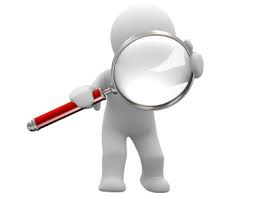 Selección de la muestra
Matriz de planteamiento del cuestionario
Análisis Univariable
Ocupación
Ingresos
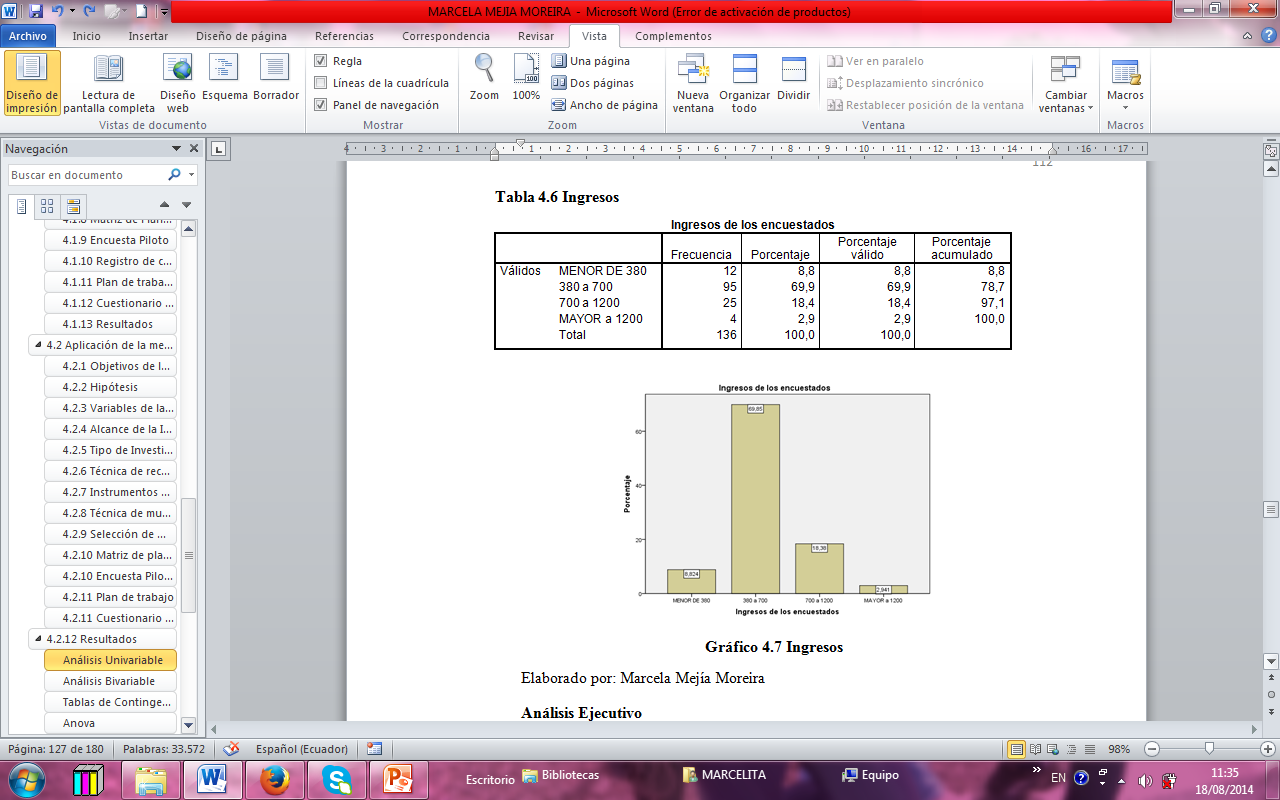 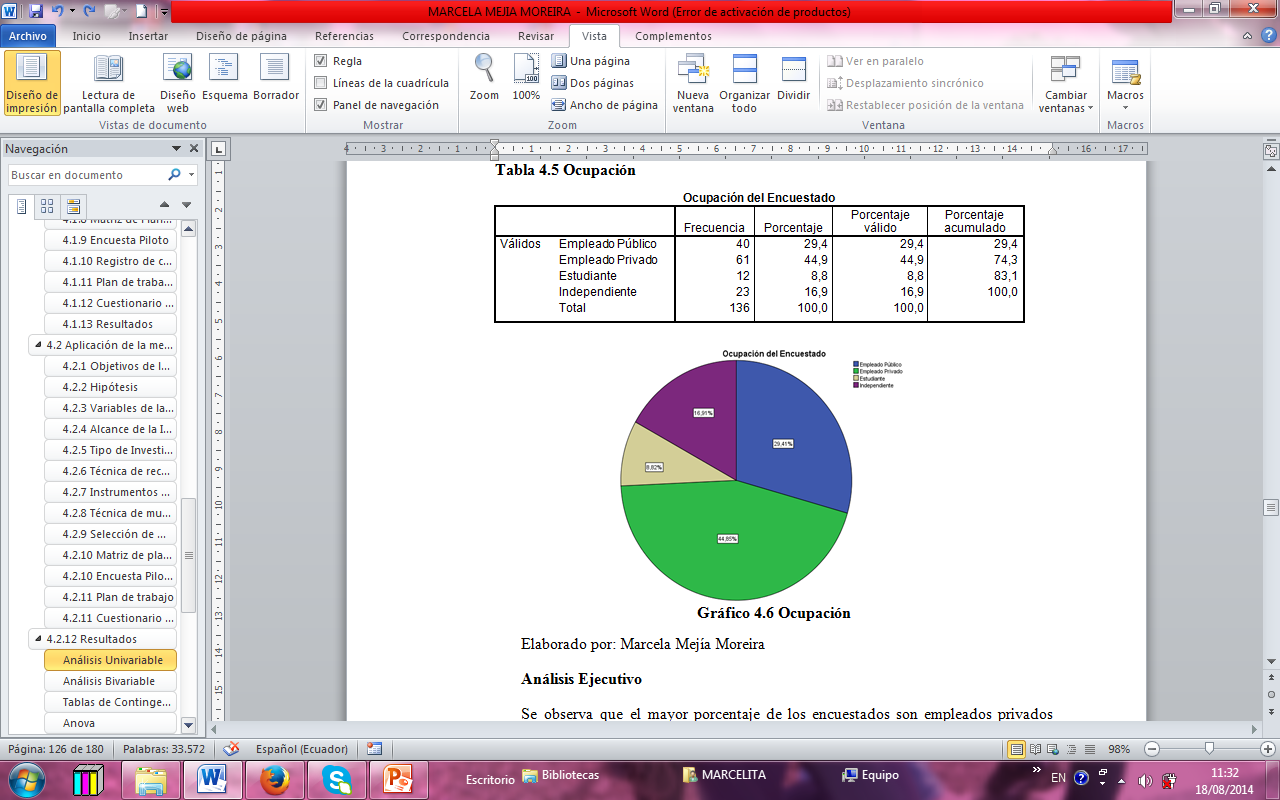 Análisis Ejecutivo
Se observa que el mayor porcentaje de los encuestados son empleados privados representados por el 45%, seguido por el 29% de encuestados que son empleados del sector público. Lo que implica que la mayoría de la población representa un mercado potencial que cuenta con trabajo estable.
Análisis Comparativo
El INEC, en su publicación del fascículo provincial Manabí, menciona que la población manabita en su mayoría trabaja por cuenta propia, y el segundo grupo mayoritario son los empleados privados según los datos arrojados en el Censo de Población y Vivienda del 2010.
Análisis Ejecutivo
La investigación de mercados realizada, en la pregunta que se refiere a los ingresos de los encuestados arroja un 70% de la población perciben ingresos de entre 380 a 700 dólares lo que indica que los ingresos de los encuestados están por encima del  salario mínimo.
Análisis Comparativo
En la publicación del diario El Universo de acuerdo al artículo publicado en agosto del 2012, indica que 11 provincias incluida en este grupo Manabí bajaron sus niveles de pobreza hasta en  8 puntos porcentuales lo que nos indica desarrollo en la provincia.
Importancia del Vestuario
Análisis Ejecutivo
Es evidente la importancia del  vestuario con un 72% los encuestados respondieron que el vestuario es de mucha importancia, lo que quiere decir que las empresas manufactureras tienen una oportunidad en el Cantón Sucre.

Análisis Comparativo
Janeth Moreira, ingeniera comercial y con una maestría en gerencia de proyecto, asegura en el Diario Manabita que la población manabita gasta alrededor del 5.5% de sus ingresos en vestuario, El gasto en ropa varía de acuerdo al número de las cargas familiares. Es recomendable dividir el presupuesto entre cada uno de los miembros.
Frecuencia de Compra de vestuario
Análisis Ejecutivo
Se observa el porcentaje más representativo 46% de los encuestados afirman que compran indumentaria frecuentemente estos resultados nos muestran la importancia del vestuario para la población.

Análisis Comparativo
En el diario Manabita del 26 de febrero del 2013, informa que el vestuario se lleva más del 3% de los ingresos, dependiendo si la persona es universitaria, o no tiene uniforme el gasto puede llegar hasta el 10% de los ingresos percibidos.
Factor  prioritario que influye en la compra de ropa
Análisis Ejecutivo
El factor que influye en la compra de prendas de vestir de punto con mayor porcentaje 46% es la calidad y el 35% el precio dos variables que están relacionadas.

Análisis Comparativo
Una publicación del 29 de noviembre del 2013 de la revista “ekos”, una revista especializada en finanzas, da cuenta que hasta el 2011 los ecuatorianos de clase media gastan entre 50 y 150 dólares en vestimenta además afirma que en nuestro país las personas buscan primordialmente calidad en sus prendas de vestir
Tipo de tela de preferencia para sus prendas de vestir
Análisis Ejecutivo
El porcentaje representativo 94% de los encuestados, prefieren las prendas de vestir elaboradas en tejido de punto, esto se debe a la frescura del material para el clima del Cantón Sucre.
Análisis Comparativo
El tejido de punto en el país está innovando así se lo demostraron expertos en el tema en la feria Xportex realizada en Quito en abril del 2013, Entre las  características de este material para prendas de vestir  está que son antibacteriales, absorben el sudor y tienen mejor resistencia al lavado, razón por la cual las personas prefieren su indumentaria en este material.
Reconocimiento de la calidad
Análisis Ejecutivo
El porcentaje más representativo 65% de los encuestados reconocen la calidad de sus prendas de vestir por la tela en la que están confeccionadas, lo que nos indica la importancia del material con el que está elaborada la indumentaria.
Análisis Comparativo
Debido a que la calidad es determinante para la selección de la indumentaria Sandra Kirklan en la página web e-How en español da recomendaciones para elegir ropa de calidad al momento de comprar y  entre los indicadores de calidad ella aconseja con las siguientes frases “Siente la tela. Se debe sentir suave y no dura ni grasosa. Apriétala a ver si va a recuperar su forma”. Calidad vs cantidad en el armario.
Motivación principal para comprar prendas de vestir
Análisis Ejecutivo
El 68% de los encuestados compran indumentaria principalmente por necesidad, lo que indica precisamente que el vestuario constituye un bien básico.

Análisis Comparativo
Angélica Andrade, gerente de Marketing del Centro Comercial Iñaquito (CCI), describe en la revista Líderes al visitante de los centros comerciales como un comprador que “se deja llevar mucho por lo que ve en las vitrinas”. Aunque no necesite el producto, si es llamativo y está de moda, lo adquiere.
Influencia de compra
Análisis Ejecutivo
El porcentaje más representativo de quien influye para realizar compras de vestuario son los amigos, 51% esto quiere decir que el vestuario tiene mucha relación con la necesidad de pertenencia.

Análisis Comparativo
En el artículo La psicología del vestir nos mencionan que la ropa conlleva una búsqueda de identidad o de diferenciación con los demás. Por ello, adquiere tanta importancia para algunos jóvenes que encuentran en ella su identidad personal y su pertenencia a un grupo.
Gasto mensual en vestuario
Análisis Ejecutivo
El porcentaje de mayor relevancia corresponde al rango de 51 a 100 dólares mensuales que los encuestados disponen para gastar en indumentaria, esto es el 74%.

Análisis Comparativo
En la revista ekos negocios, da cuenta que hasta el 2011 los ecuatorianos de clase media gastan entre 50 y 150 dólares en vestimenta además afirma que en nuestro país las personas buscan primordialmente calidad en sus prendas de vestir
Promoción
Análisis Ejecutivo
Según se observa en el gráfico el mayor porcentaje de los encuestados prefieren los descuentos como promoción al momento de adquirir vestuario.

Análisis Comparativo
Las influencias, televisión, internet y todos los medios que existen enfocados en el consumidor trata de llamar su atención, y en el caso de la indumentaria los descuentos y los cambios de temporada corresponden a las estrategias mayor utilizadas por grandes marcas como ZARA y ARMI.
Análisis Bivariable
Análisis de Tablas de Contingencia
Análisis
En la investigación de mercados realizada se puede observar que el 83% de los encuestados asocia y relaciona la calidad de las prendas de vestir por la tela, por consiguiente el proyecto es bueno ya que la asociación es alta, esto nos indica que la industria manufacturera debe invertir en tecnología a fin de brindar material de excelencia para la confección de indumentaria.
Análisis de Tablas de Contingencia
Análisis
En la investigación de mercados realizada se puede observar que dentro de las prendas de vestir que las personas adquieren con mayor frecuencia son  las blusas y el lugar donde compran con mayor frecuencia son las tiendas específicas y fuera del Cantón Sucre, esta situación se asocia y se relaciona a nuestra investigación y nos permite mejorar y/o desarrollar nuevas alternativas para puntos de venta en el cantón.
Análisis de ANOVA
Ingresos y lugar donde compra
Gasto y ocupación
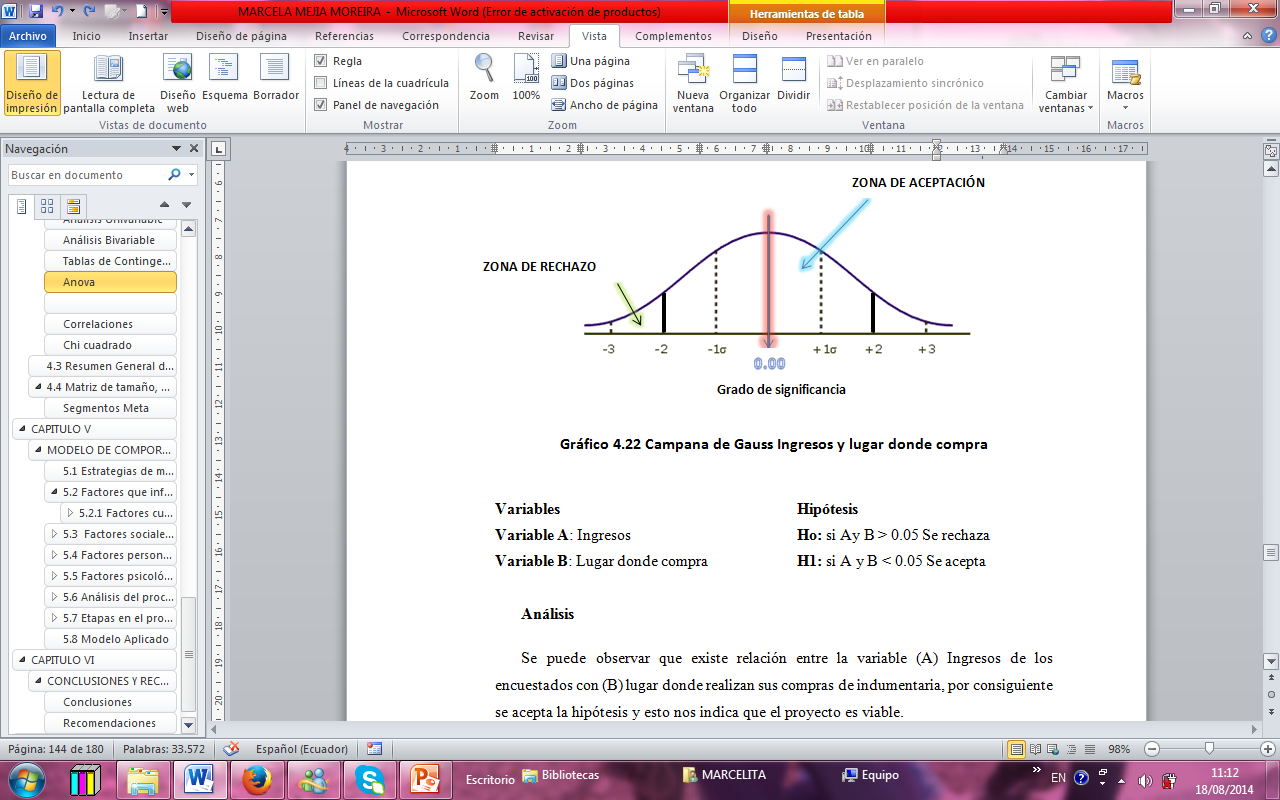 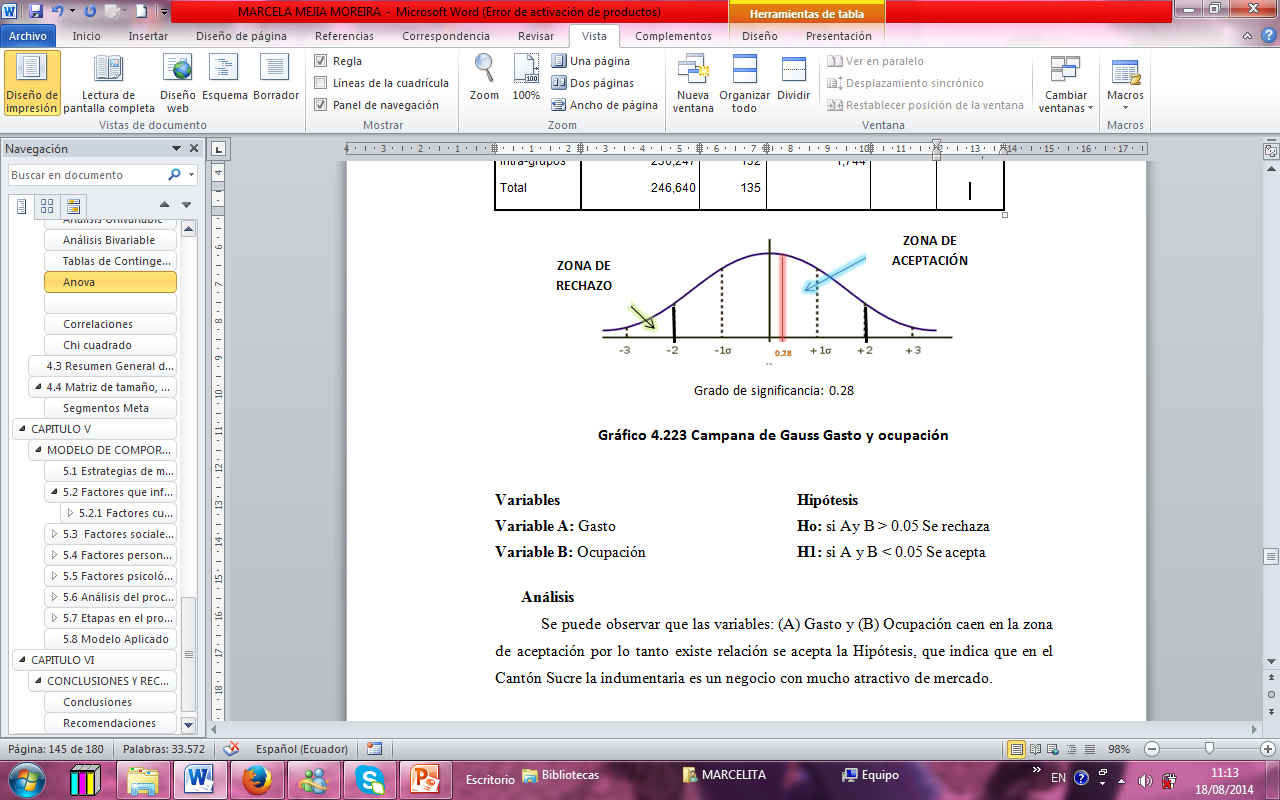 Análisis de correlaciones
Correlación Promoción y forma de pago
Correlación Importancia e Influencia
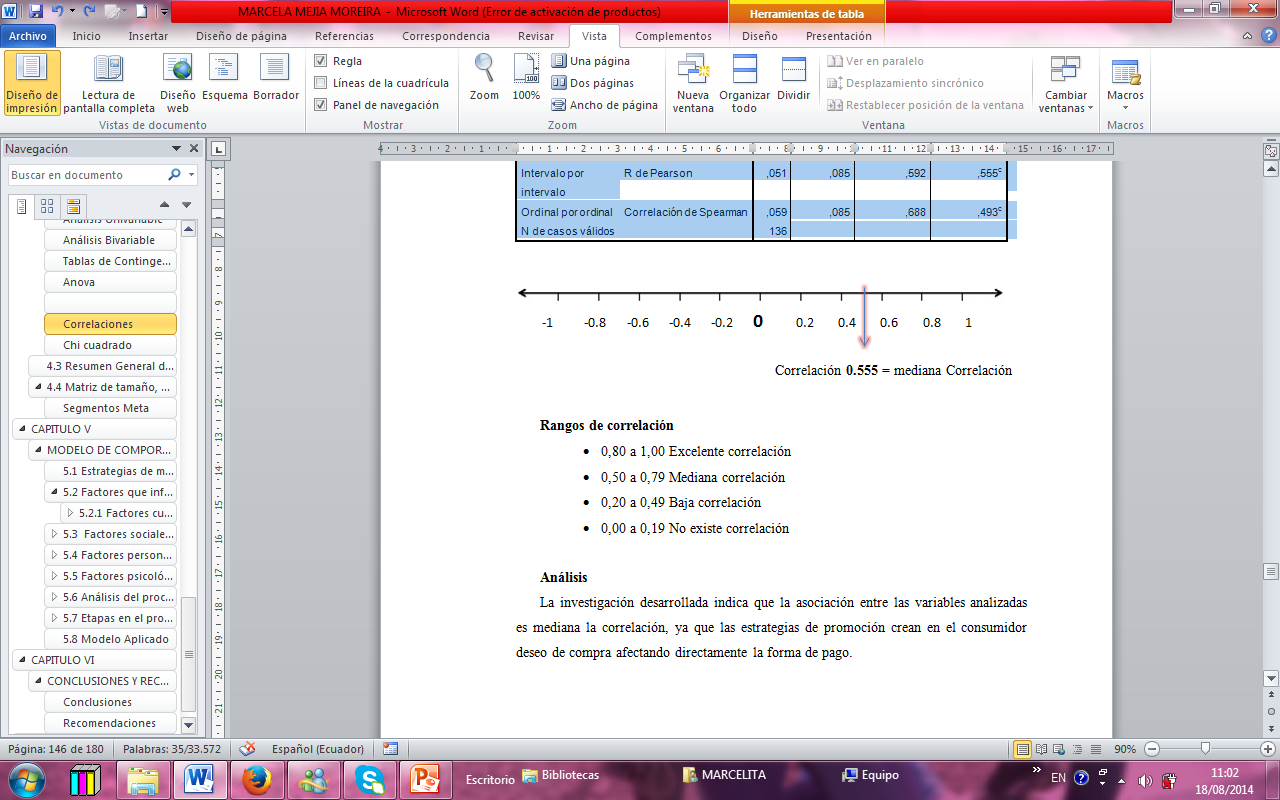 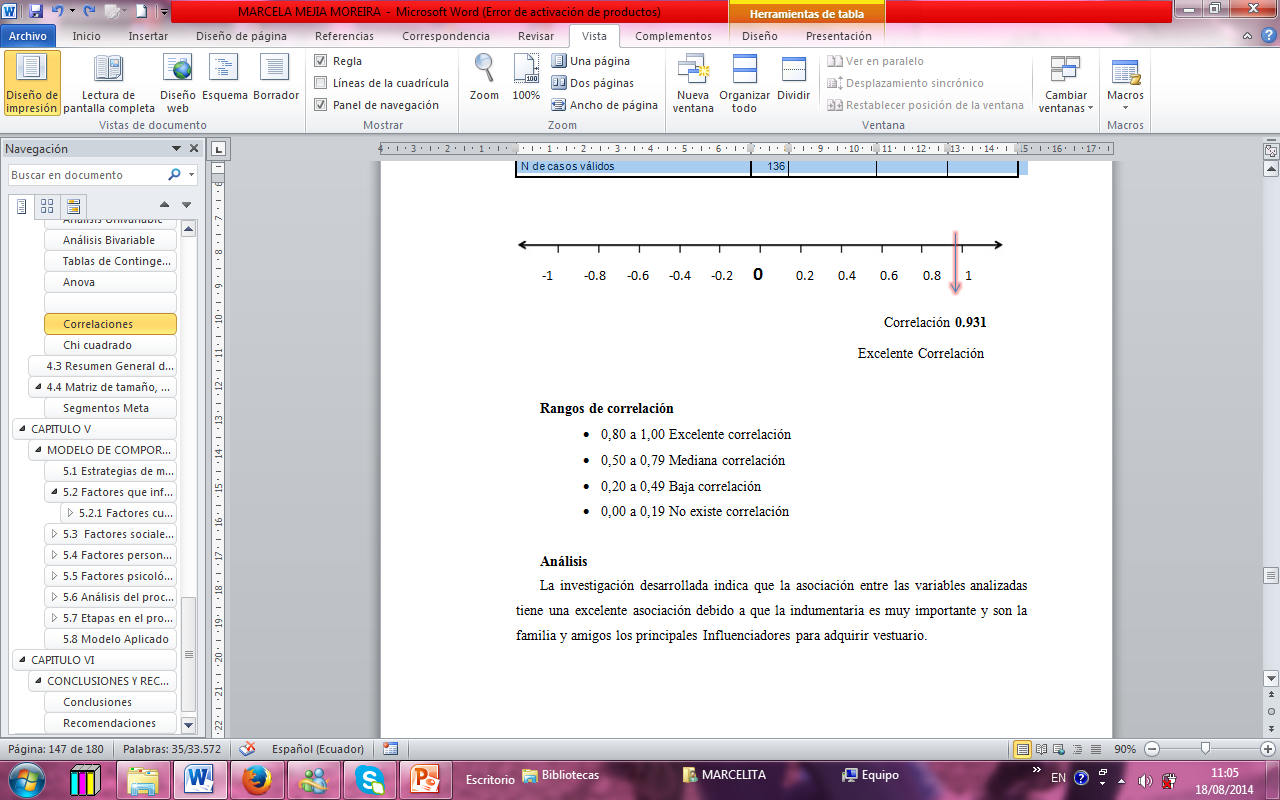 Análisis chi cuadrado
Motivación y Frecuencia de compra
Factor principal de compra y Calidad
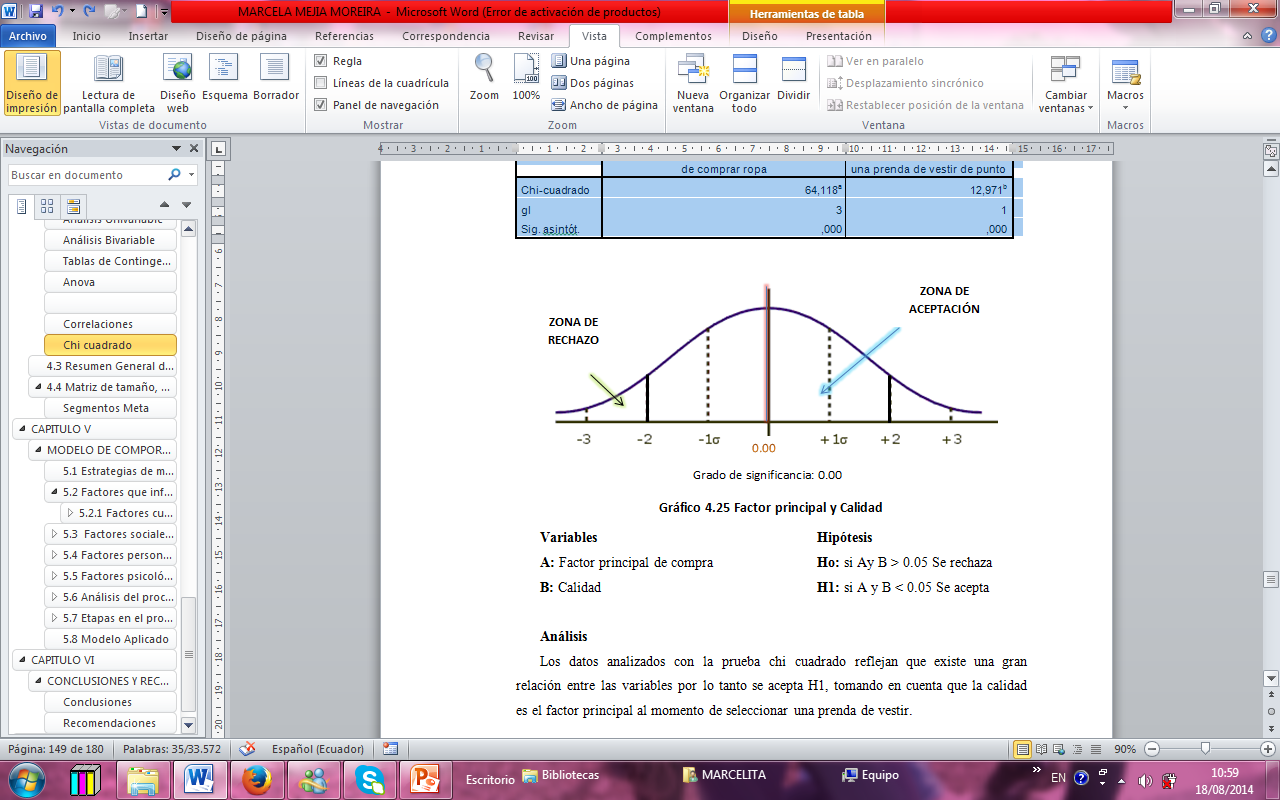 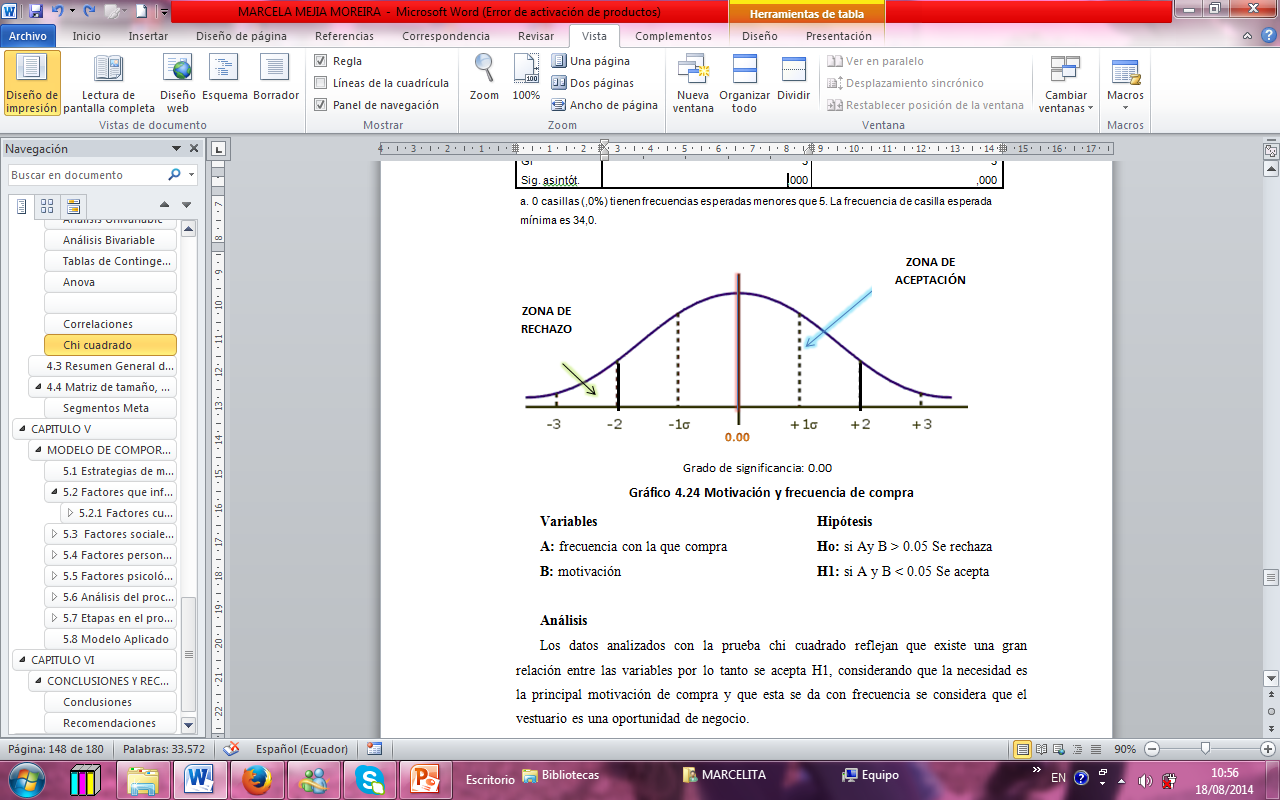 Modelo de comportamiento del consumidor
Prendas de vestir en tela de punto del Cantón Sucre – Provincia de Manabí
Matriz  de tamaño de mercado
Matriz  de crecimiento de mercado
Factores estructurales para determinar el atractivo de mercado
Comportamiento del Consumidor
Estrategias de marketing meta
Factores que influyen en la conducta del consumidor
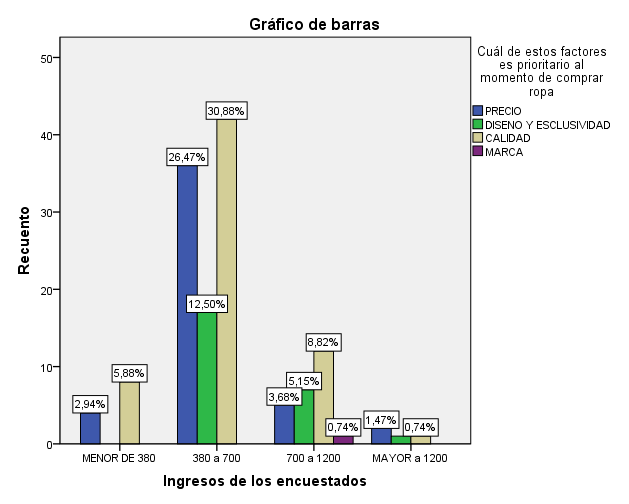 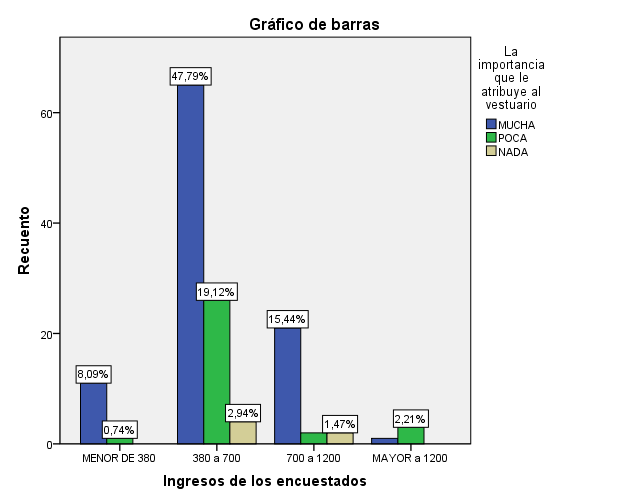 CULTURA
SUB CULTURA
ESTATUS SOCIAL
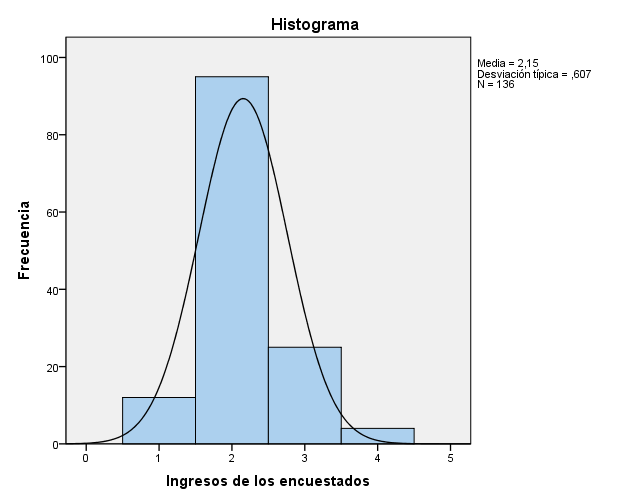 Estatus social bajo: ingresos mensuales menores de 380 dólares
Estatus social medio: ingresos mensuales de 381 a 700 dólares
Estatus social medio alto: ingresos mensuales de 701 a 1200 dólares
Estatus social alto: ingresos mensuales mayores de 1200 dólares
Factores Sociales
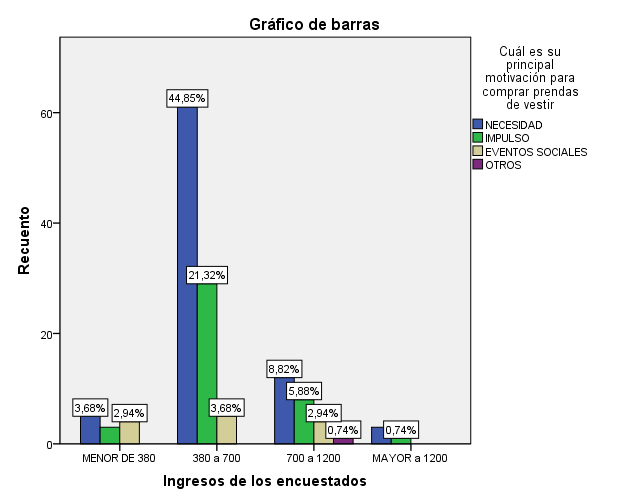 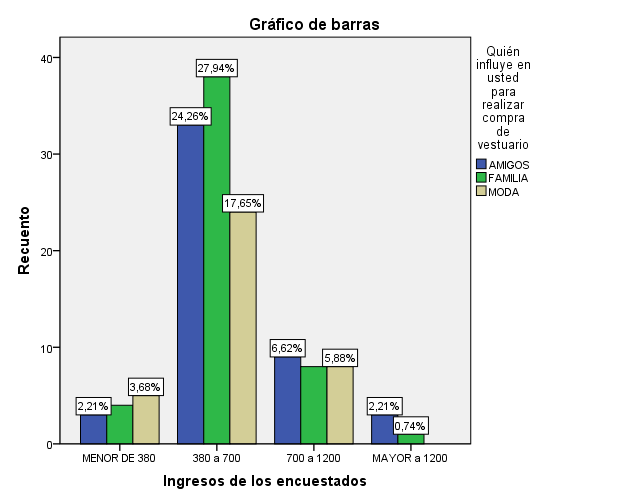 Motivación de compra
Influenciadores de compra
Factores personales de consumo
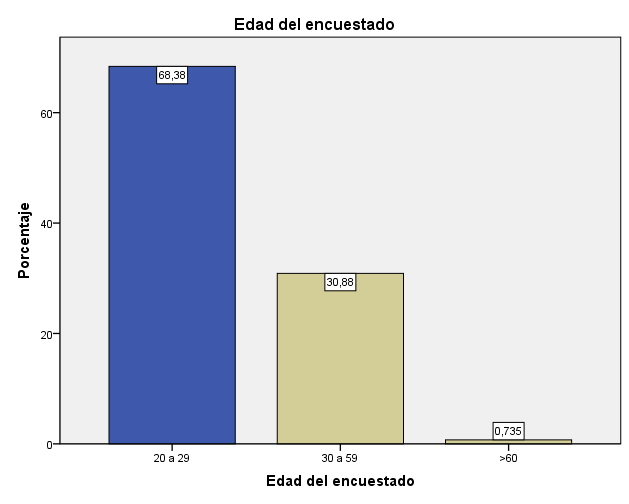 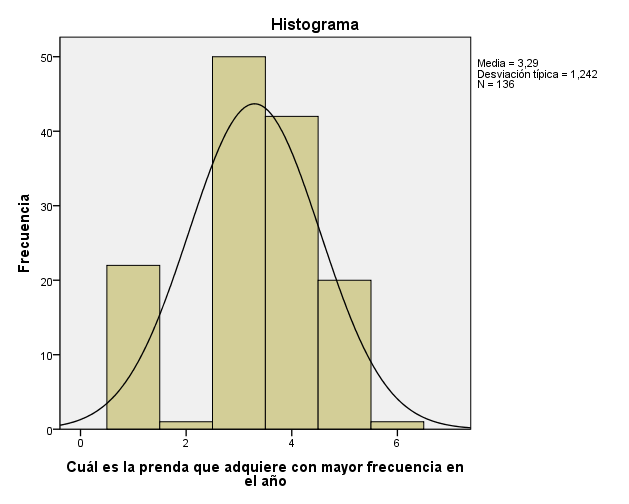 Factores personales
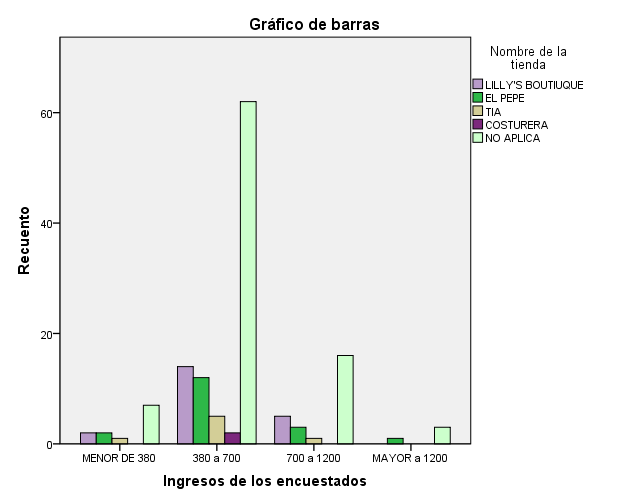 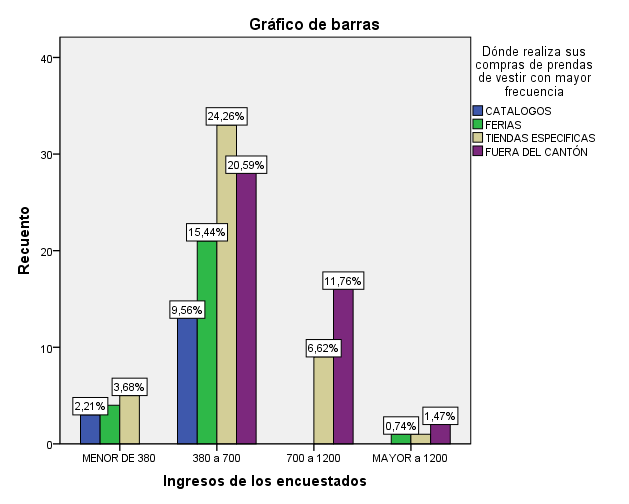 Factores psicológicos del consumo
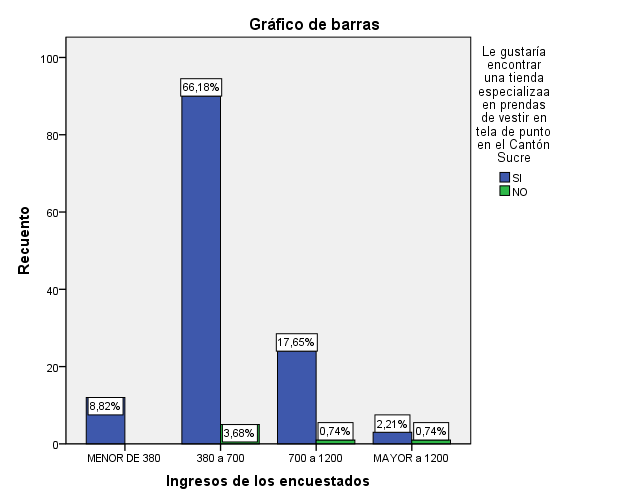 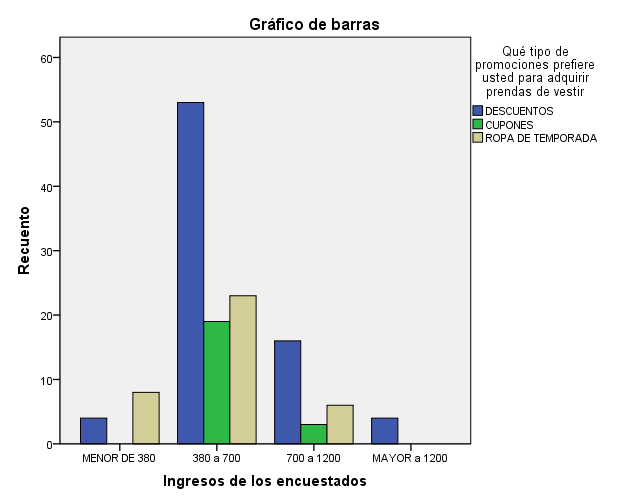 El estudio presenta como resultado por segmentos que la mayoría de la población urbana del Cantón Sucre compra su indumentaria fuera del Cantón ya que conocen pocas opciones de puntos de venta de vestuario en tela de punto en el Cantón Sucre por ello les gustaría  que exista una nueva tienda específica.
Análisis del proceso de decisión de compra
Preguntas para entender el proceso de decisión de compra
Etapas del proceso de decisión de compra
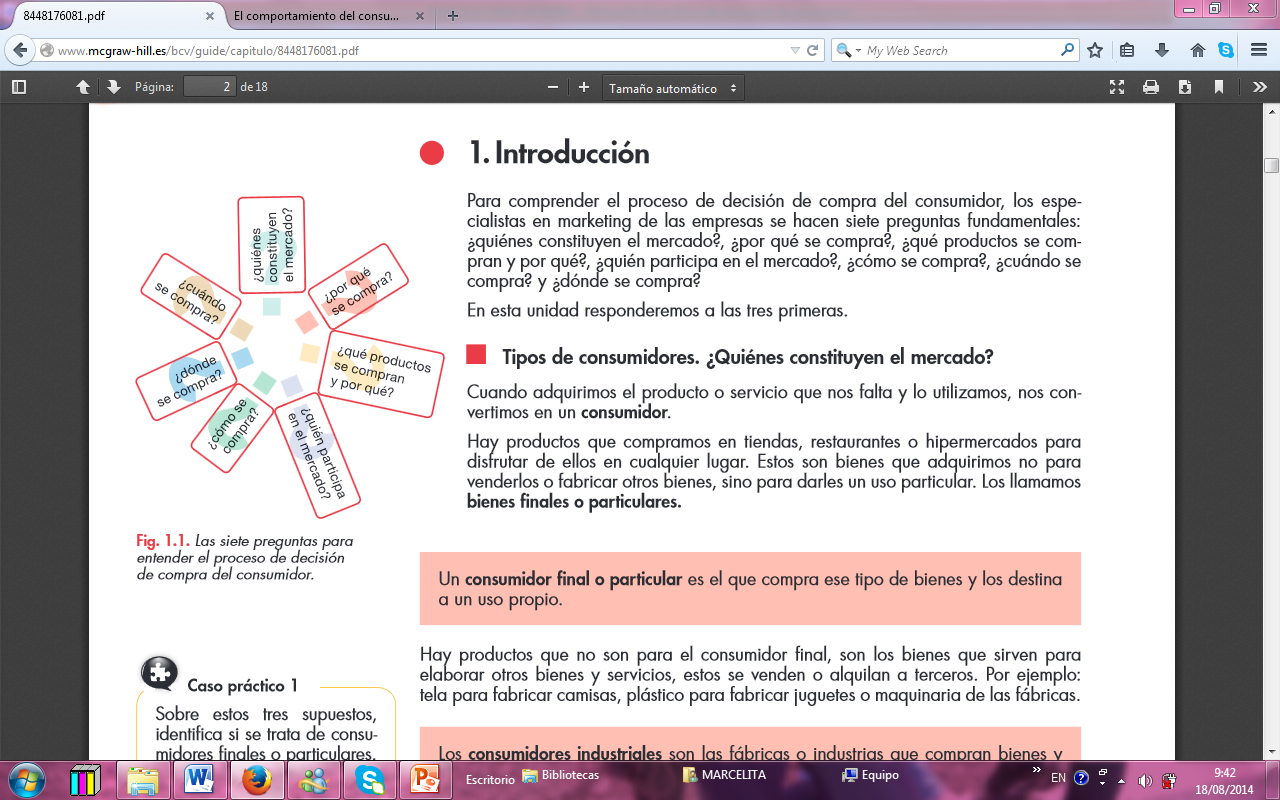 Evaluación de alternativas
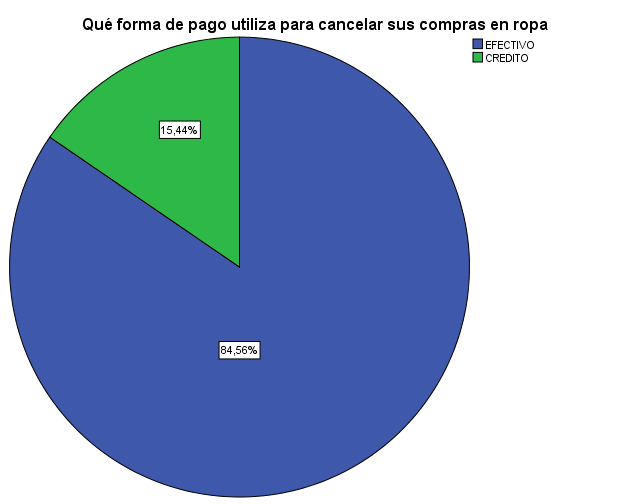 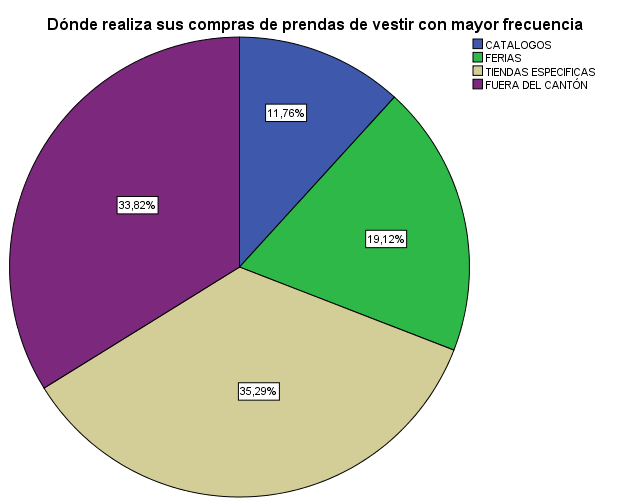 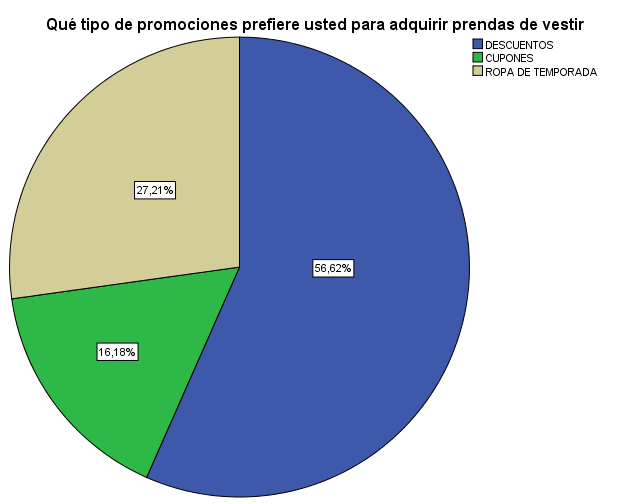 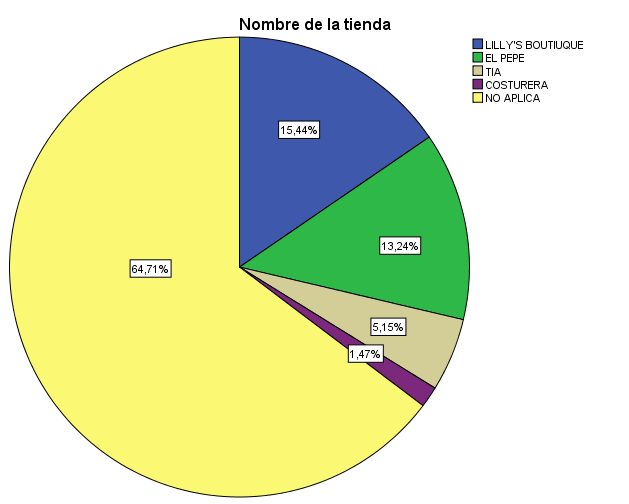 El modelo propuesto para el estudio de las características del Comportamiento del Consumidor de prendas de vestir de punto en el Cantón Sucre está planteado sobre la base del modelo global de 	Modelo de Engel, Kollat & Blackwell.
Propuesta
Modelo de Comportamiento del Consumidor
Conclusiones
Recomendaciones
EL EXITO NO LO ALCANZAMOS SOLO CON EL TRABAJO, SINO PONIENDO EL CORAZON EN CADA COSA DE LA VIDA. 
IRAD GARCIA
GRACIAS